ЧЕРЕН ЩЪРКЕЛ
5. Как се размножава 
и отглежда малките си?
1. Как изглежда?
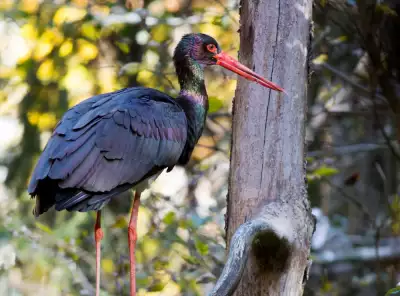 - голяма прелетна, блатна птица; 
- черни глава, 
шия, гърди, криле.
- женските снасят 2 – 6 яйца; - мътят около 35 – 38 дни;  
- мъжкият и женската се грижат заедно за малките; 
- моногамни птици;  
- щъркелчетата остават в гнездото  от 63 до 71 дена и още 1 -2 седмици, докато укрепнат.
2. Къде живее?
3. С какво се храни?
4. Къде мигрира?
- в горите;
- гнезди на голямо дърво, близо до потоци, 
рекички, блата, ливади.
- риба; 
- бозайници, влечуги, мекотели; 
- насекоми; 
- ловува в плитки води.
- през пролетта - в централните и източни европейски райони; 
- през септември  - в Африка, Индия, Южен Китай.